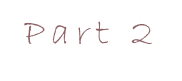 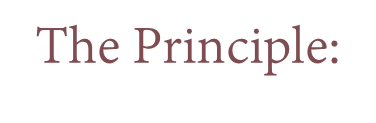 Imitate God as dear children (Eph. 5:1)
Be holy because God is holy (1 Pet. 1:15, 16)
Walk as He walked (1 Jn. 2:6)
Love as He loved (1 Jn. 3:16)
Forgive as Christ forgave (Col. 3:13)
Be perfect just as your Father in heaven is perfect (Matt. 5:48)
Be merciful just as your Father also is merciful (Lk. 6:27-36)
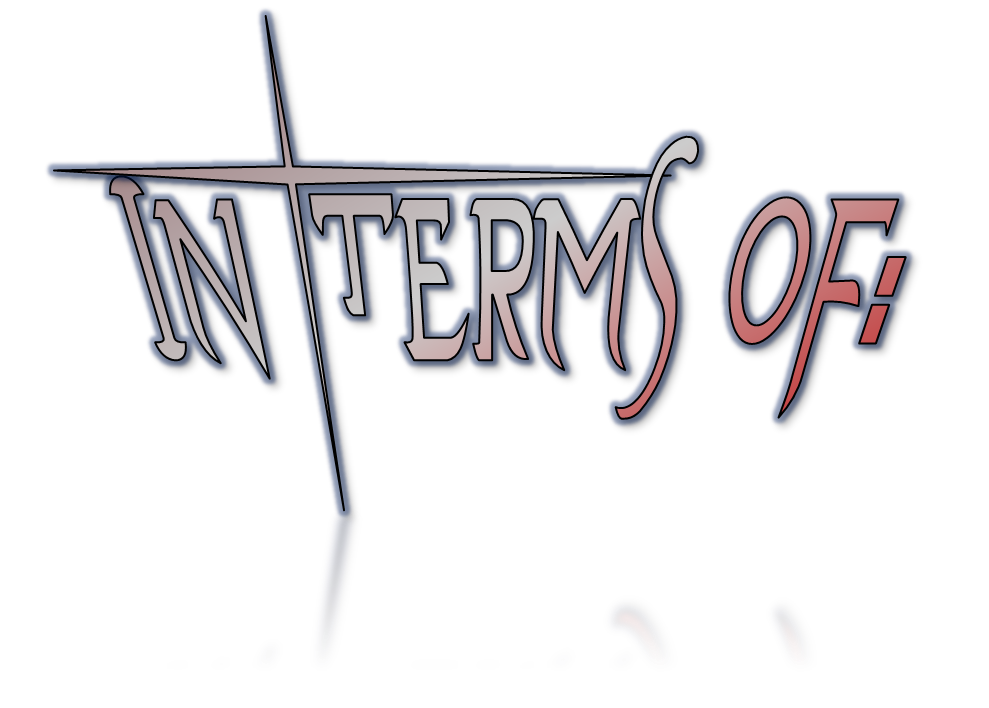 COST
QUALITY
Romans 8:32, “He who did not spare His own Son, but delivered Him up for us all, how shall He not with Him also freely give us all things?”
1 Peter 1:18, 19
WHAT SHOULD I GIVE IN TERMS OF QUALITY?
1  Moreover, brethren, we make known to you the grace of God bestowed on the churches of Macedonia:
2  that in a great trial of affliction the abundance of their joy and their deep poverty abounded in the riches of their liberality.
3  For I bear witness that according to their ability, yes, and beyond their ability, they were freely willing,
4  imploring us with much urgency that we would receive the gift and the fellowship of the ministering to the saints.
5  And not only as we had hoped, but they first gave themselves to the Lord, and then to us by the will of God.
2 Corinthians 8
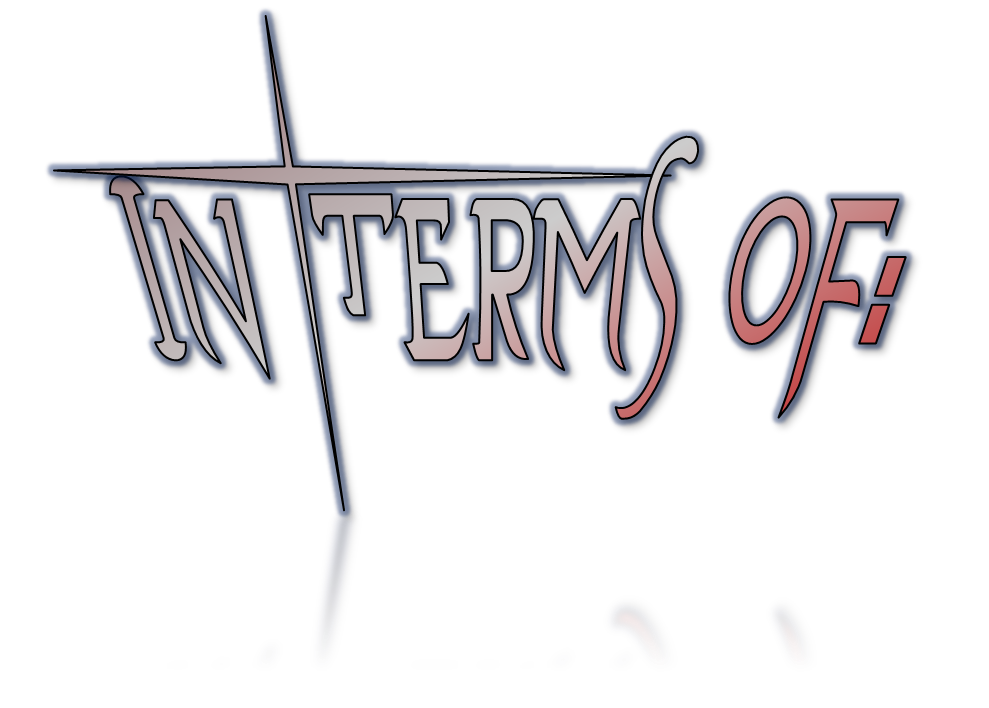 COST
QUALITY
PURPOSE
Romans 8:32, “He who did not spare His own Son, but delivered Him up for us all, how shall He not with Him also freely give us all things?”
WHAT SHOULD I GIVE IN TERMS OF PURPOSE?
33  "But seek first the kingdom of God and His righteousness, and all these things shall be added to you.
34  "Therefore do not worry about tomorrow, for tomorrow will worry about its own things. Sufficient for the day is its own trouble.
Matthew 6
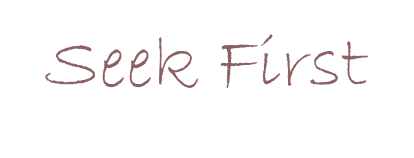 The “Kingdom” & “Righteousness”
(Matt. 5:3, 6, 10, 19, 20; 7:21)
Kingdom  Church
(Matt. 16:18, 19; Col. 1:13, 18)
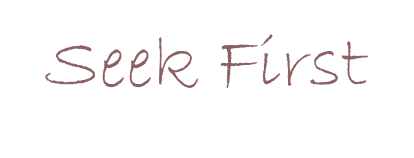 The “Kingdom” & “Righteousness”
Are Knowable
Because we are to seek it (Matt. 6:33)
Because we can hunger for and be filled by it (Matt. 5:6)
Because we can recognize examples that fail it (Matt. 5:20)
Because we can see it in the gospel (Rom. 1:16, 17)
Because we can work it and be accepted through it (Acts 10:34, 35)
The Benefit of Seeking First the KINGDOM of God and His RIGHTEOUSNESS
ROMANS 14:17
“For the kingdom of God is not eating and drinking, but righteousness and peace and joy in the Holy Spirit.”
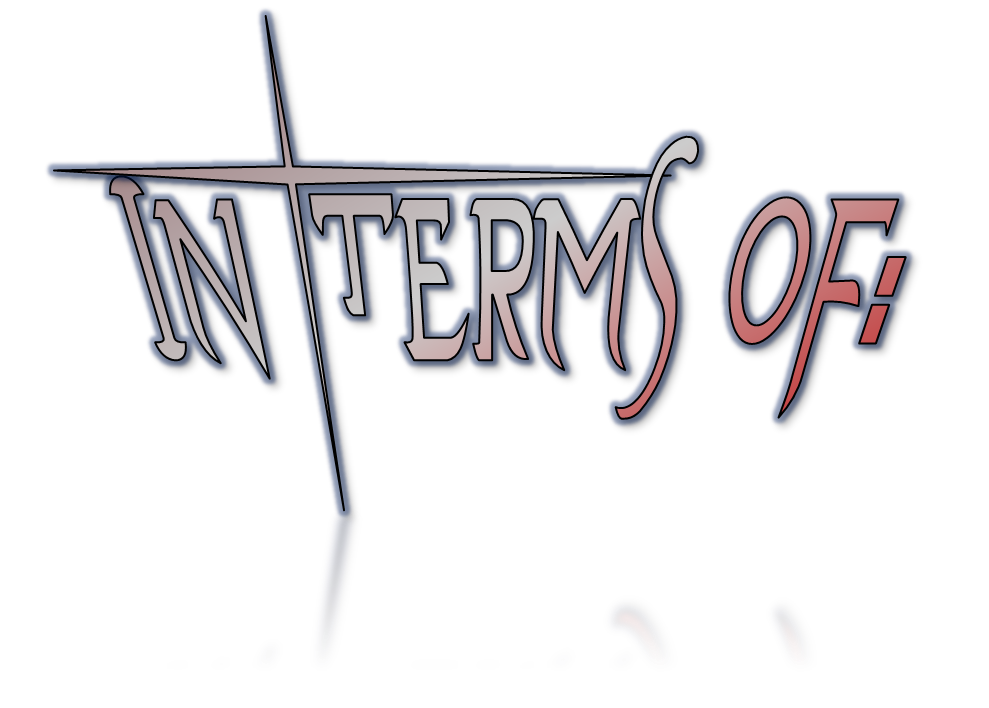 COST
QUALITY
PURPOSE
ATTITUDE
Romans 8:32, “He who did not spare His own Son, but delivered Him up for us all, how shall He not with Him also freely give us all things?”
ATTITUDE
OUTLOOK & DETERMINATION
Luke 22:42 | John 12:27 | Hebrews 5:7
HOW SHOULD I GIVE IN TERMS OF ATTITUDE?
Willingly – 2 Cor. 8:12
Purposefully – 2 Cor. 9:7
Cheerfully – 2 Cor. 9:7
3  Grace to you and peace from God the Father and our Lord Jesus Christ,
4  who gave Himself for our sins, that He might deliver us from this present evil age, according to the will of our God and Father,
5  to whom be glory forever and ever. Amen.GALATIANS 1:3-5
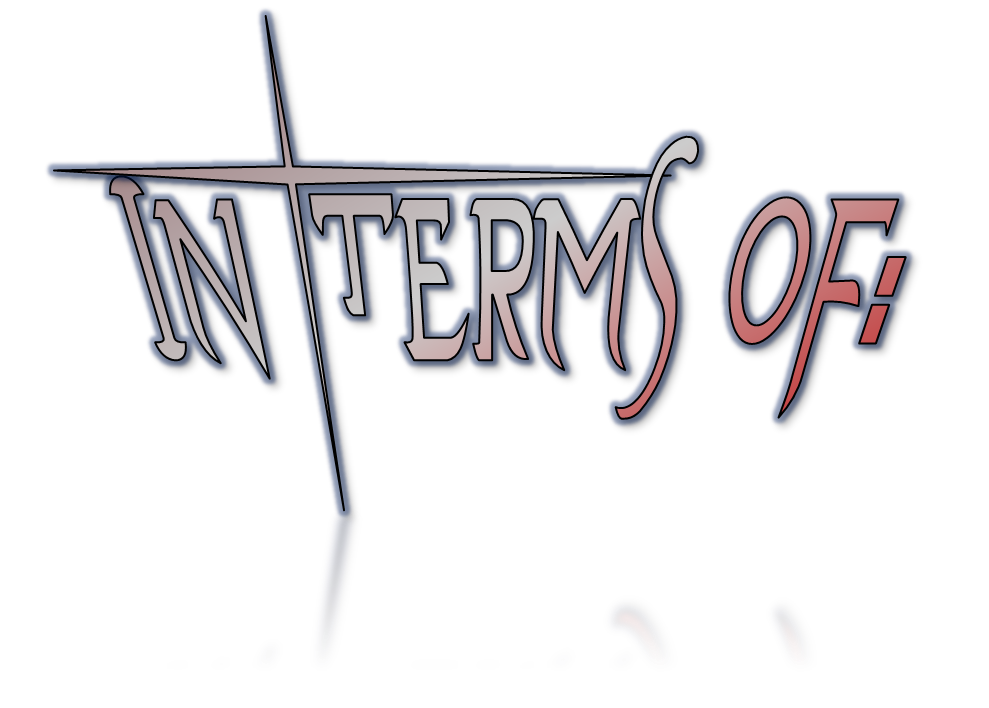 COST
QUALITY
PURPOSE
ATTITUDE
Romans 8:32, “He who did not spare His own Son, but delivered Him up for us all, how shall He not with Him also freely give us all things?”